Муниципальное дошкольное образовательное бюджетное учреждение 
«Детский сад общеразвивающего вида № 12 «Золотой ключик»
Арсеньевского городского округа
Проект здоровьесбережения воспитанников«здоровым быть здорово!»
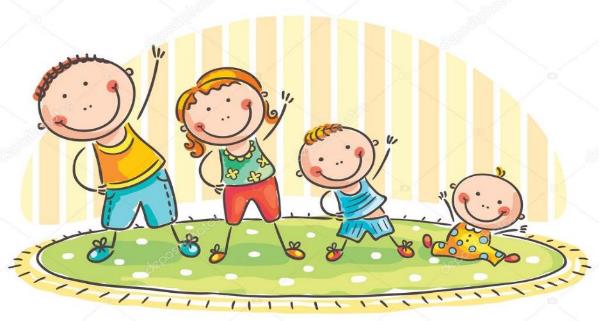 Разработчики проекта:  
администрация ДОО
рабочая группа  педагогических работников ДОО
Идея проекта
Организация системы физкультурно-оздоровительной работы ДОО через внедрение и реализацию программы «Маугли», разработанной тренером-преподавателем по спортивной гимнастике А.В. Петровым, для повышения показателей здоровья и физического развития воспитанников
обоснование
Указ Президента Российской Федерации от 07.05.2018 г. № 204
«О национальных целях и стратегических задачах развития Российской Федерации на период до 2024 года»;
Федеральный закон «Об образовании в Российской Федерации» принят Государственной Думой 21.12.2012г.;
Приказ Министерства образования и науки Российской Федерации от 17 октября 2013 г. № 1155 «Об утверждении Федерального государственного образовательного стандарта дошкольного образования»;
Приказ Министерства образования и науки РФ от 28.12.2010 г. № 2106 «Об утверждении федеральных требований к образовательным учреждениям в части охраны здоровья обучающихся, воспитанников»;
СанПиН 2.4.1.3049-13 "Санитарно-эпидемиологические требования к устройству, содержанию и организации режима работы дошкольных образовательных организаций« и др.
актуальность
Параметры здоровья человека:
антропометрические (рост, вес, объём грудной клетки, геометрическая форма органов и тканей); 
физические (частота пульса, артериальное давление, температура тела); 
биохимические (содержание химических элементов в организме, эритроцитов, лейкоцитов, гормонов и пр.)
 биологические (состав кишечной флоры, наличие вирусных и инфекционных болезней) и др.
Минздрав и Госкомэпиднадзор России:
14% детей - практически здоровы; 
50% детей  - имеют функциональные отклонения; 
35-40%  детей - имеют хронические заболевания.
Факторы риска:
хронические инфекционные заболевания, 
несбалансированное питание, 
низкая физическая активность, 
курение, злоупотребление алкоголем, наркотиками и т. д.
Сравнительный анализ заболеваемости в ДОУ
Анкетирование родителей «ЗОЖ в семье»какой отдых вы предпочитаете для себя и вашего ребенка?
Анкетирование родителей «ЗОЖ в семье»Вы и ваш ребенок занимаетесь физкультурой и спортом?
Проблема
рост числа детей со сниженными показателями здоровья и физического развития;
недостаточные условия, имеющиеся в ДОО, для развития физических качеств дошкольников (спортивная площадка не укомплектована уличным спортивным оборудованием) ;
 низкая спортивная активность, малоподвижный образ жизни детей и их семей, отсутствие понимания культуры спорта (несбалансированное питание, несоблюдение режима дня, растущие факторы риска, отсутствие полезных привычек)
ЦЕЛЬ:
разработка и организация системы физкультурно-оздоровительной работы через внедрение программы «Маугли», приобретение и установка уличного спортивного оборудования на спортивной площадке ДОО
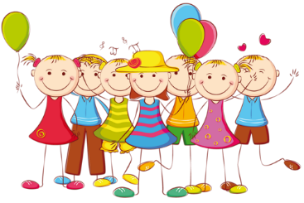 ЗАДАЧИ:
разработать систему физкультурно – оздоровительной работы в ДОО за счет внедрения спортивно-оздоровительной программы «Маугли», разработанной тренером-преподавателем по спортивной гимнастике А.В. Петровым, в образовательный процесс;
продолжить организацию благоприятных условий для сохранения и укрепления здоровья воспитанников (приобретение спортивного уличного оборудования для  эффективного функционирования спортивной площадки ДОО, пополнение и обновление спортивного инвентаря);
спроектировать  модель сотруд­ничества детского сада и семьи по формированию осознанного, творческого, бережного отношения к здоровью детей с целью повышения его уровня с учетом внедрения спортивно-оздоровительной программы «Маугли»
Участники проекта:
Педагоги ДОО
Воспитанники ДОО
Родители воспитанников ДОО
Механизмы  реализации:
Организация в ДОО благоприятных условий для  сохранения и укрепления здоровья воспитанников
Организация обучения педагогов освоению спортивно-оздоровительной программы «Маугли»
Организация спортивных традиций ДОО
Организация  благоприятной среды для  сохранения и укрепления здоровья воспитанников
установка спортивного уличного оборудования: волейбольные стойки с сеткой,  лабиринт детский, бревно на цепях;
 приобретение будо-матов, гимнастических скамеек для реализации спортивно-оздоровительной программы «Маугли»;
пополнение и обновление развивающей предметно-пространственной среды в групповых помещениях и прогулочных площадках для физкультурно-спортивной деятельности.
Организация обучения педагогов освоению спортивно-оздоровительной программы «Маугли»
участие педагогов в курсах, вебинарах, семинарах по организации и внедрению спортивно-оздоровительной программы «Маугли» в ДОО;
создание лэпбуков для педагогов с методическими материалами для реализации спортивно-оздоровительной программы «Маугли»;
организация мастер-классов для педагогов по освоению техники выполнения упражнений спортивно-оздоровительной программы «Маугли»
Организация спортивных традиций ДОО
Сроки реализации проекта:
Продолжительность проекта – 1 год (январь – декабрь)
этапы реализации:
Организационный этап 
Изучение педагогами ДОО содержания и структуры организации системы оздоровления воспитанников ДОО, используя  программу «Маугли»
Анкетирование родителей «Здоровый образ жизни в семье», «Как Вы относитесь к спорту?» и др.
Беседы с воспитанниками о пользе занятий спортом и физическими упражнениями «Что такое здоровье?», «Как сохранить и укрепить свое здоровье?» и др.
Пополнение и обновление развивающей предметно-пространственной среды в групповых помещениях и прогулочных площадках для физкультурно-спортивной деятельности
Практический этап
Работа с педагогами: 
Участие педагогов в вебинарах по организации и введению спортивно-оздоровительной программы «Маугли» в ДОО
Создание лэпбуков для педагогов с методическими материалами спортивно-оздоровительной программы «Маугли» о здоровьесбережении воспитанников ДОО 
Организация мастер-классов для педагогов по освоению техники выполнения упражнений спортивно-оздоровительной программы «Маугли» 
Организация ежедневной утренней гимнастики с включением игр и упражнений спортивно-оздоровительной программы «Маугли»
Проведение организованной образовательной деятельности по физическому развитию воспитанников с использованием комплексов спортивно-оздоровительной программы «Маугли»
Организация спортивных традиций ДОО
Практический этап
Работа с воспитанниками: 
Презентации для детей «Виды спорта», «Быть здоровым очень просто», «Легкая атлетика – королева спорта» и др.		
Спортивные праздники, развлечения, дни Здоровья.	
Выставки детского творчества «Мы со спортом дружим», «Мы - спортсмены! Чемпионы!» и др.
Экскурсии в городские спортивные школы, городскую библиотеку 
Подвижные и спортивные игры с прыжками (длинная и короткая скакалки, резинки, классики и др.). 
Подвижные и спортивные игры с бегом. 	
Подвижные и спортивные игры и упражнения на ловкость, силу, скорость, выносливость. 	
Подвижные и спортивные игры с метанием (школа мяча).
Игры-эстафеты.
Малые Олимпийские игры
Практический этап
Взаимодействие с родителями:

Ознакомление родителей с содержанием оздоровительной работы в ДОО по программе «Маугли»
Мастер-классы для родителей по обучению методам диагностики и контроля уровня физического развития своего ребенка педагогами ДОО (по программе «Маугли»)
Встречи с интересными людьми (с спортсменами разных видов спорта).
Совместные спортивные мероприятия  (праздники, развлечения, дни Здоровья и др.)
Выставки, фотовыставки совместного творчества «Спорт в жизни моей семьи», «Мы со спортом дружим!» и др.
Заключительный этап
Исследование эффективности реализации проекта на основе анализа мониторинга	
Спортивно-игровой квест «Путешествие по спортивному городу» (старший дошкольный возраст)
Малые Олимпийские игры
Спартакиада
Дорожная карта реализации проекта
Продукт проекта
Снижение числа воспитанников ДОО с низкими показателями здоровья и физического развития в течение года на 6% с помощью реализации спортивно-оздоровительной программы «Маугли»
 Создание лэпбуков для педагогов с методическими материалами для реализации спортивно-оздоровительной программы «Маугли»
Установка спортивного уличного оборудования на спортивной площадке ДОО. 
Выпуск спортивного журнала «Маугли» (статьи о спортивных семейных традициях, достижениях и др.)
Совместная подготовка и участие родителей и ДОО в спортивных мероприятиях: семинарах, круглых столах, праздниках, развлечениях, Малых Олимпийских играх и др.
Способы получения эффекта
Пополнение и обновление развивающей предметно-пространственной среды в групповых помещениях, прогулочных площадках, спортивной площадке для физкультурно-спортивной деятельности
Участие педагогов в вебинарах по организации и введению спортивно-оздоровительной программы «Маугли» в ДОО
Создание лэпбуков для педагогов с методическими материалами спортивно-оздоровительной программы «Маугли» о здоровьесбережении воспитанников ДОО 
Организация мастер-классов для педагогов по освоению техники выполнения упражнений спортивно-оздоровительной программы «Маугли» 
Организация спортивных традиций ДОО 
Проведение ООД по физическому развитию воспитанников с использованием комплексов спортивно-оздоровительной программы «Маугли»
Организация мастер-классов для родителей по обучению методам диагностики и контроля уровня физического развития своего ребенка педагогами ДОО (по программе «Маугли»)
Повышение уровня знаний родителей в области здоровья и физической культуры благодаря транслирующей функции педагогов ДОО 
Приобретение родителями опыта, социальной активности, реализация совместных проектов, участие в круглых столах, семинарах.
Формы диссеминтации опыта
Размещение на сайте ДОО: 
мастер-класс для педагогов по освоению техники выполнения упражнений спортивно-оздоровительной программы «Маугли»;
мастер-класс для родителей по обучению методам диагностики и контроля уровня физического развития своего ребенка педагогами ДОО (по программе «Маугли»)

Размещение в Инстаграм:
Очерки спортивного журнала «Маугли» (статьи о спортивных семейных традициях, достижениях и др.)
Критерии эффективности проекта
Рост посещаемости родителями мероприятий по педагогическому просвещению, участие родителей в объединениях, семейных конкурсах, праздниках, организуемых ДОО.
Проявление у родителей осознанного отношения к воспитательной деятельности, стремления к пониманию ребенка, анализу своих достижений и ошибок; использование родителями педагогической литературы, готовность к презентации собственного семейного воспитания. 
Уровень развития компетенций дошкольников в потребности здорового образа жизни. 
Уровень развития профессиональных компетенций педагогов в поддержке семейного воспитания.
Показатели удовлетворенности интересов семей и общества в увеличении охвата детей дошкольного возраста мероприятиями по формированию физической культуры и культуры здоровья, и обеспечением качества предоставляемых услуг
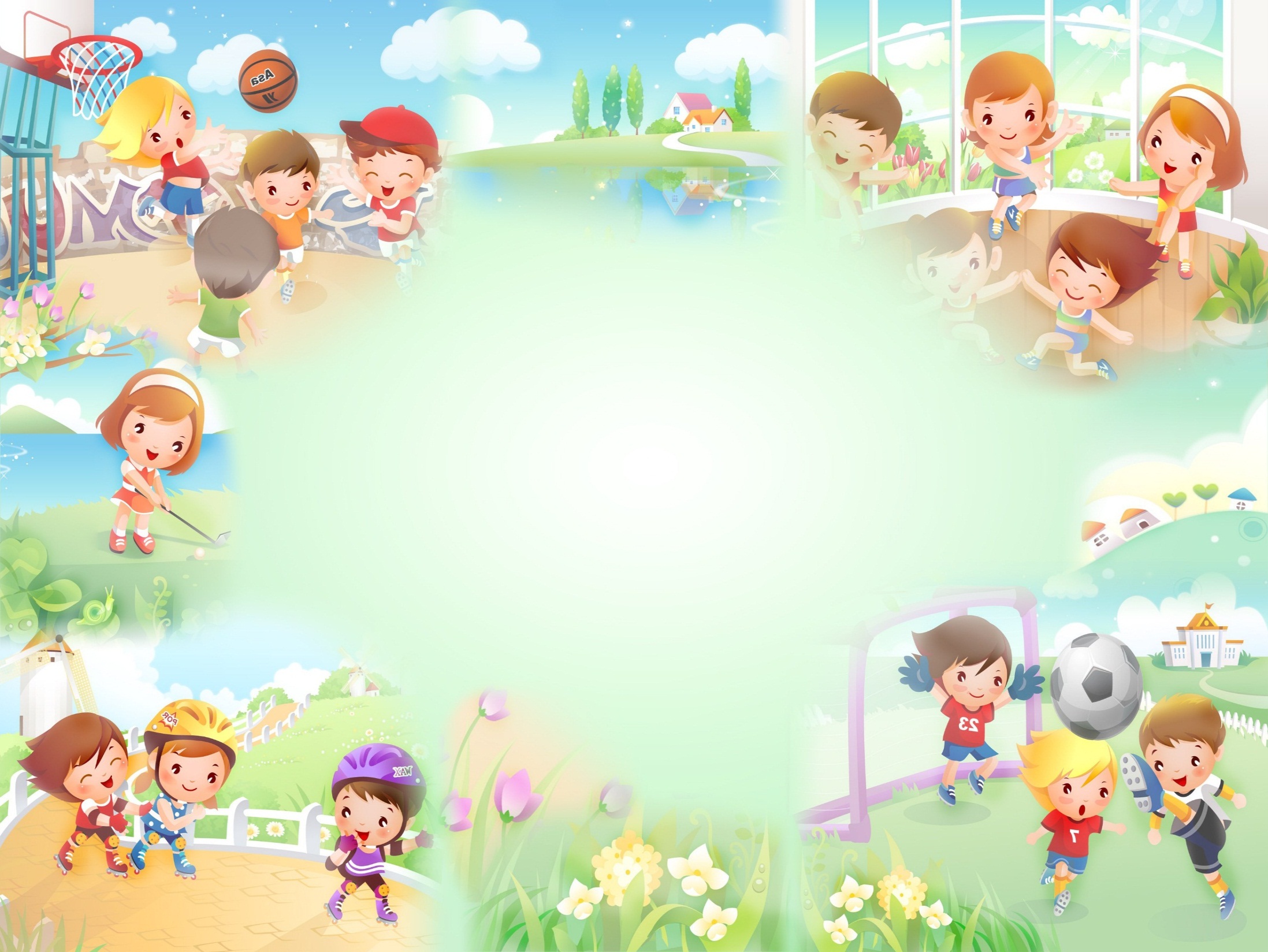 СПАСИБО ЗА ВНИМАНИЕ!